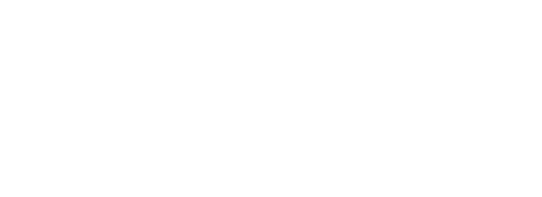 UPCOMING COURSES IN 
RESEARCH ADMINISTRATION
Full list of courses and registration: https://uwresearch.gosignmeup.com/public/course/browse
CORE homepage:
https://www.washington.edu/research/training/core//
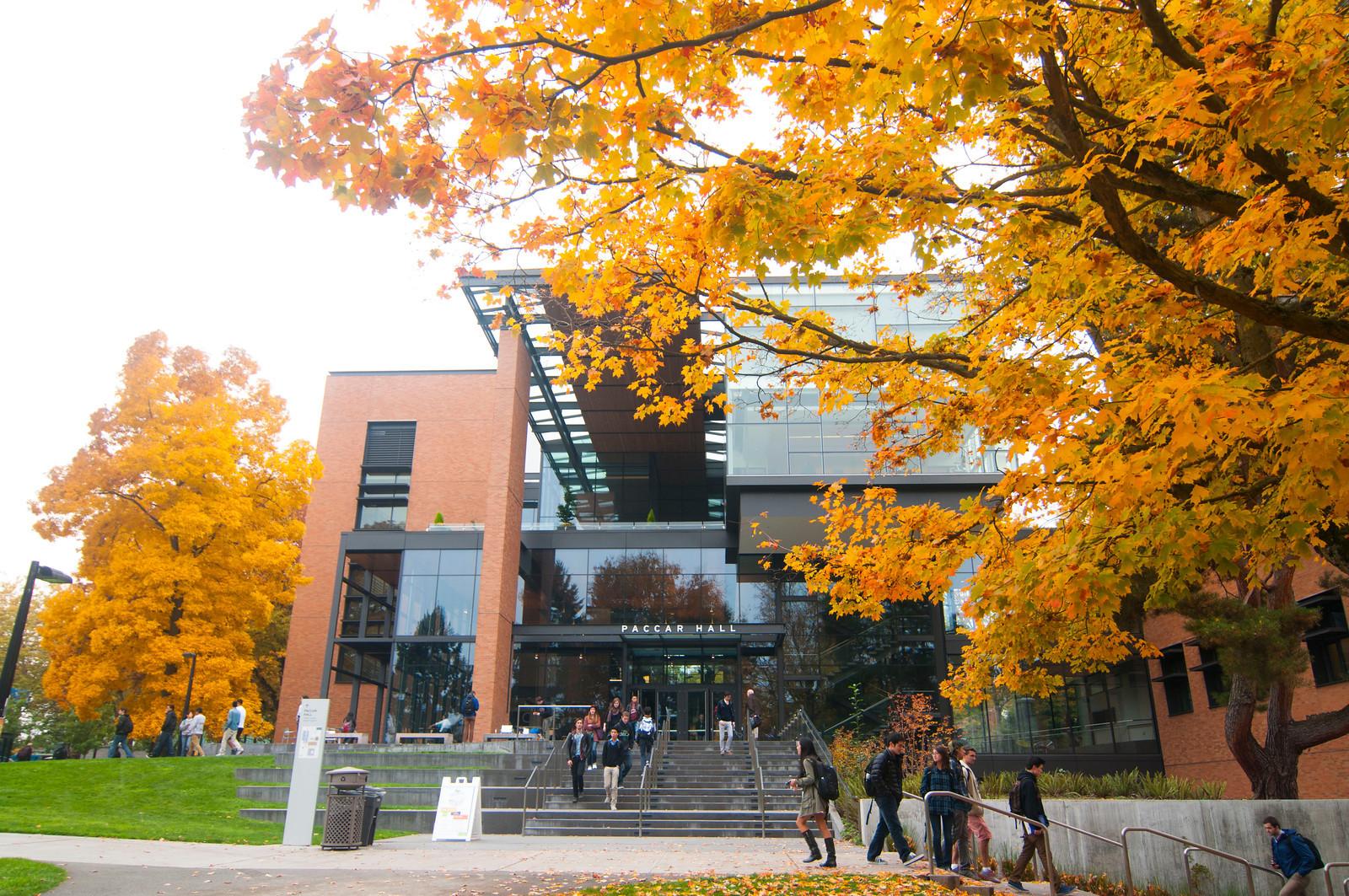 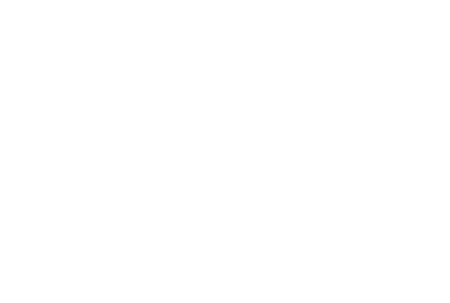